Airplanes and Airstrips, Part 2
Writing Linear Equations: Tables
Essential Question
How can linear relationships be represented in multiple ways?
Lesson Objective
Write a linear equation given a table of values.
Crew Coordinates: Independent Work
Flight Captains (Given a Graph):
Write the matching linear equation.
Create a table of values (5 ordered pairs).
First Officers (Given an Equation):
Graph the linear equation.
Create a table of values (5 ordered pairs).
Flight Engineers (Given a Table of Values):
Plot the points from the table. Sketch the line.
Write the matching linear equation.
Crew Coordinates: Join Your Flight Crew!
Find the other crew members whose linear representations (graph, equation, and table) match yours.
Each flight crew should have: 
1 flight captain
1 first officer
1 flight engineer.
Compare and contrast your graphs, equations, and 
tables.
Air Traffic Controller
Airplanes and Airstrips, Part 2
Flight Data: Scenario
Sometimes pilots need to make in-flight decisions when landing a plane. Luckily, they do not have to make those decisions alone. Due to inclement weather, the air traffic controller sent each flight crew alternate landing data. Using the new data, each crew must write an equation for the airstrip they now need to land their aircraft on.
What steps would you take to transform this data into a linear equation?
Create a New Landing Plan
Your goal is to write an equation for the new data without graphing or plotting any points.
What information would you need?
How do you get that information?
What steps would you take?
Create a New Landing Plan: Poster Planning
Create a poster demonstrating how to write an equation from a set of data using your new landing coordinates. Be sure to include:
Table of Values
How to Find the Information You Need (Work)
The Equation
Numbered and Labeled Steps
Create a New Landing Plan: Poster
Use two colors to create your poster:
First Color: Table of Values, Work, Your Equation
Second Color: Numbered and Labeled Steps
Expert Stay and Stray: Round 1
All flight crews are to report to their posters.
Expert Stay: All flight captains are to stay at their posters, ready to present and answer questions.
Stray: All first officers and flight engineers are to visit (approx.) half of the other posters.
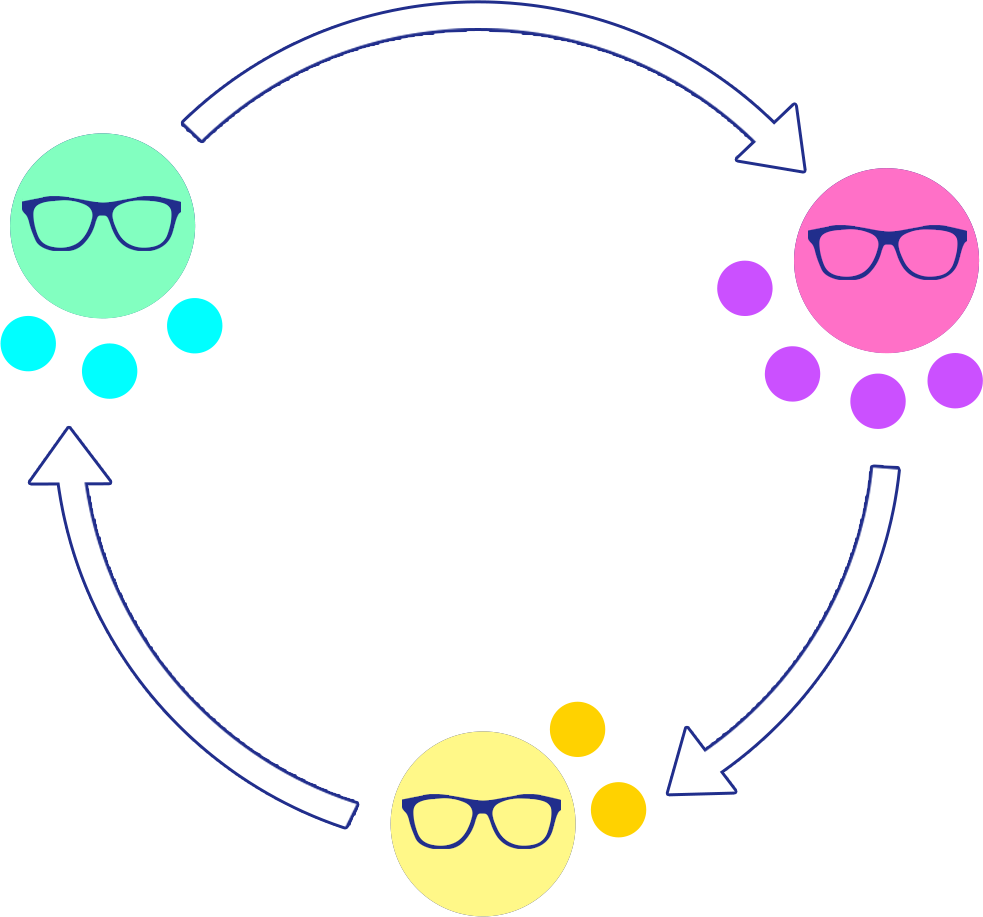 [Speaker Notes: K20 Center. (n.d.). Expert Stay and Stray. Strategies. https://learn.k20center.ou.edu/strategy/2650]
Expert Stay and Stray: Round 1
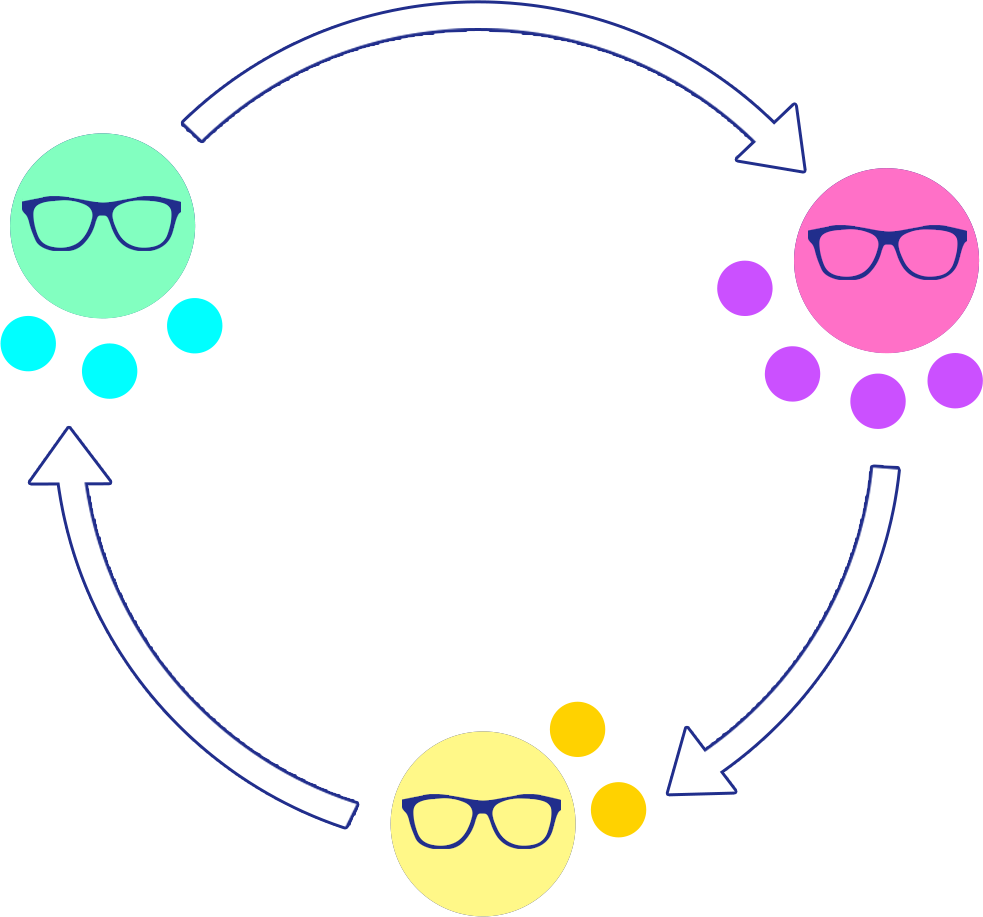 Flight captains, present your work and steps to your new crew.
First officers and flight engineers, takes notes and ask questions as needed.
5 Minute Timer
[Speaker Notes: K20 Center. (n.d.). Expert Stay and Stray. Strategies. https://learn.k20center.ou.edu/strategy/2650]
Expert Stay and Stray: Round 2
Expert Stay: All flight engineers are to stay at their posters, ready to present and answer questions.
Stray: All flight captains and first officers are to visit (approx.) half of the other posters.
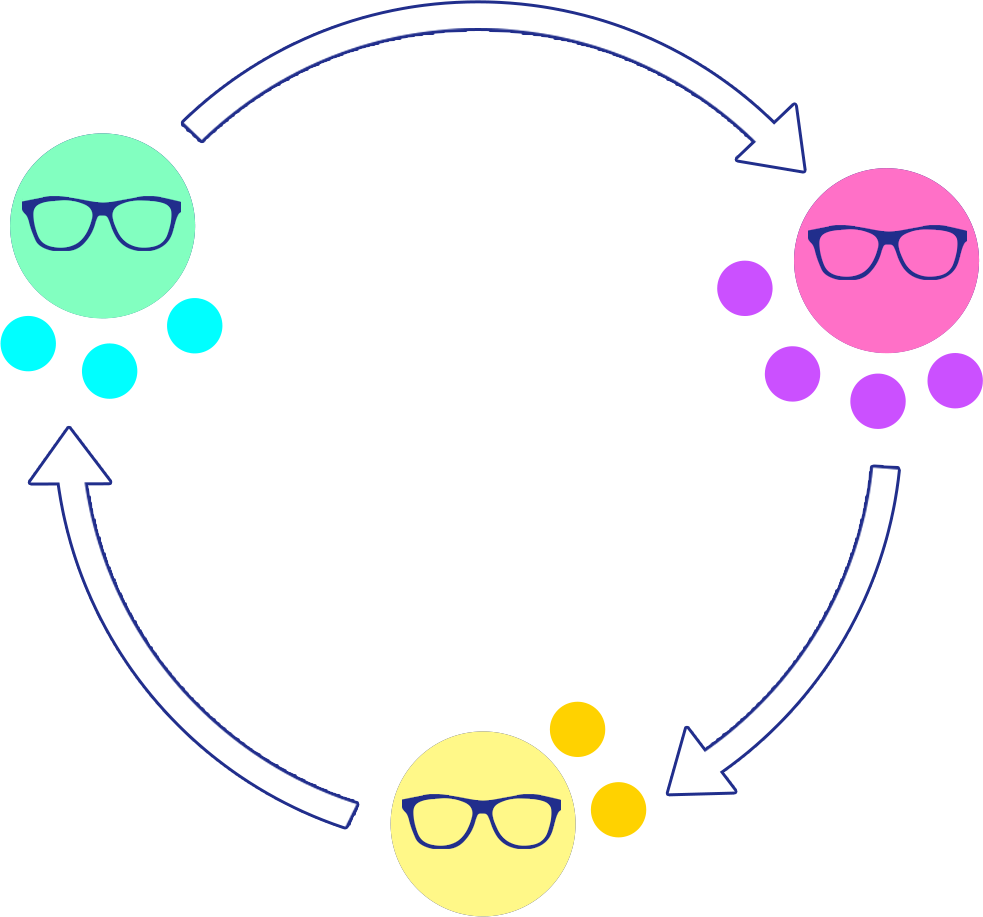 [Speaker Notes: K20 Center. (n.d.). Expert Stay and Stray. Strategies. https://learn.k20center.ou.edu/strategy/2650]
Expert Stay and Stray: Round 2
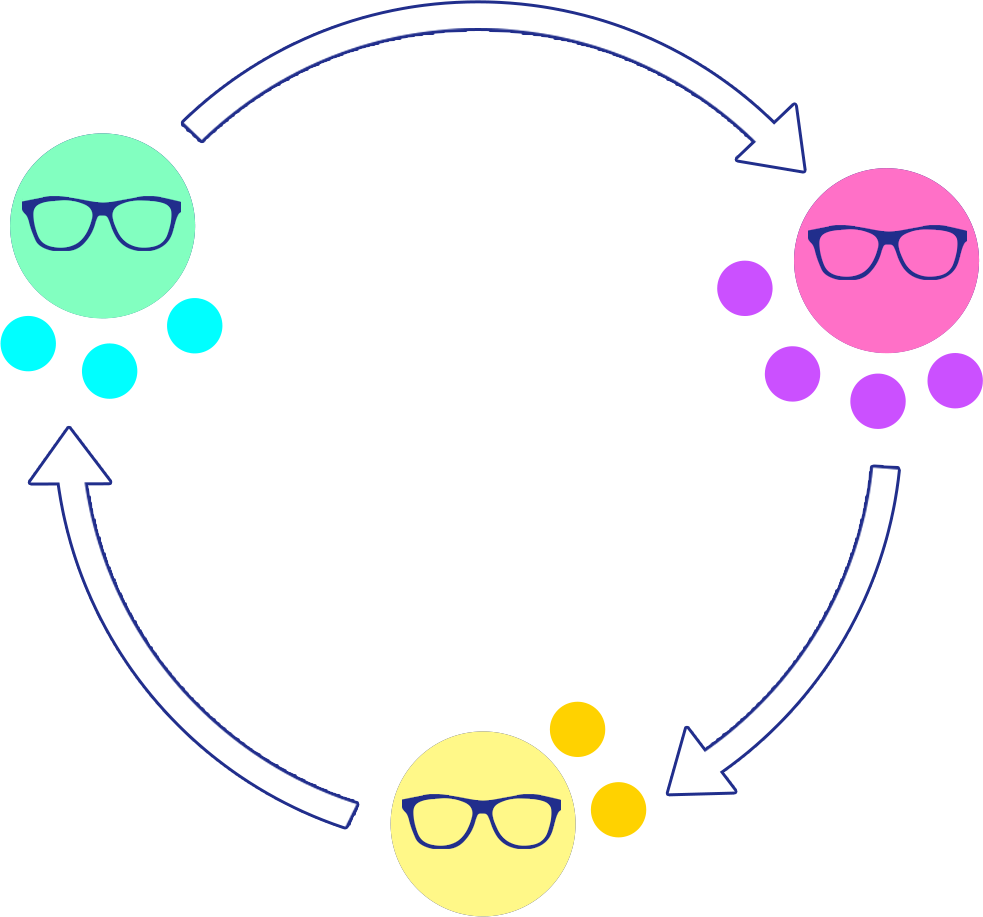 Flight engineers, present your work and steps to your new crew.
Flight captains and first officers, takes notes and ask questions as needed.
5 Minute Timer
[Speaker Notes: K20 Center. (n.d.). Expert Stay and Stray. Strategies. https://learn.k20center.ou.edu/strategy/2650]
Expert Stay and Stray: Round 3
Expert Stay: All first officers are to stay at the current posters, ready to present.
Stray: All flight captains and flight engineers are to visit (approx.) half of the other posters.
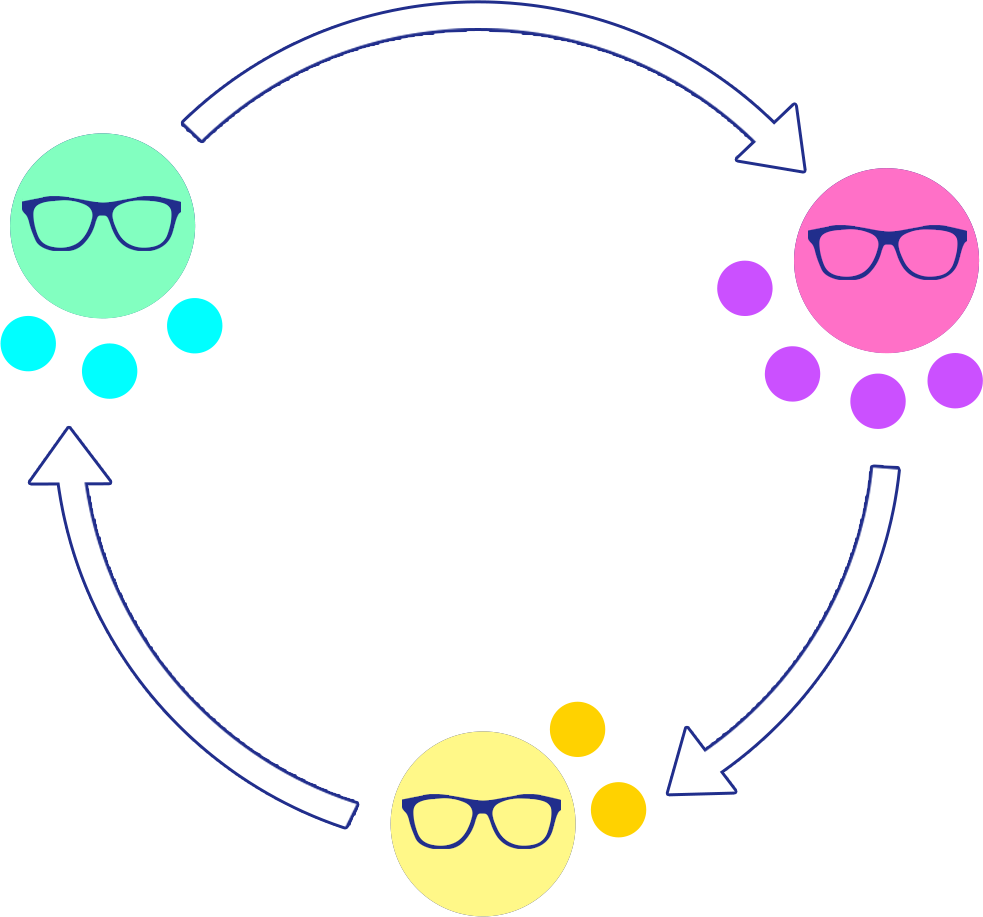 [Speaker Notes: K20 Center. (n.d.). Expert Stay and Stray. Strategies. https://learn.k20center.ou.edu/strategy/2650]
Expert Stay and Stray: Round 3
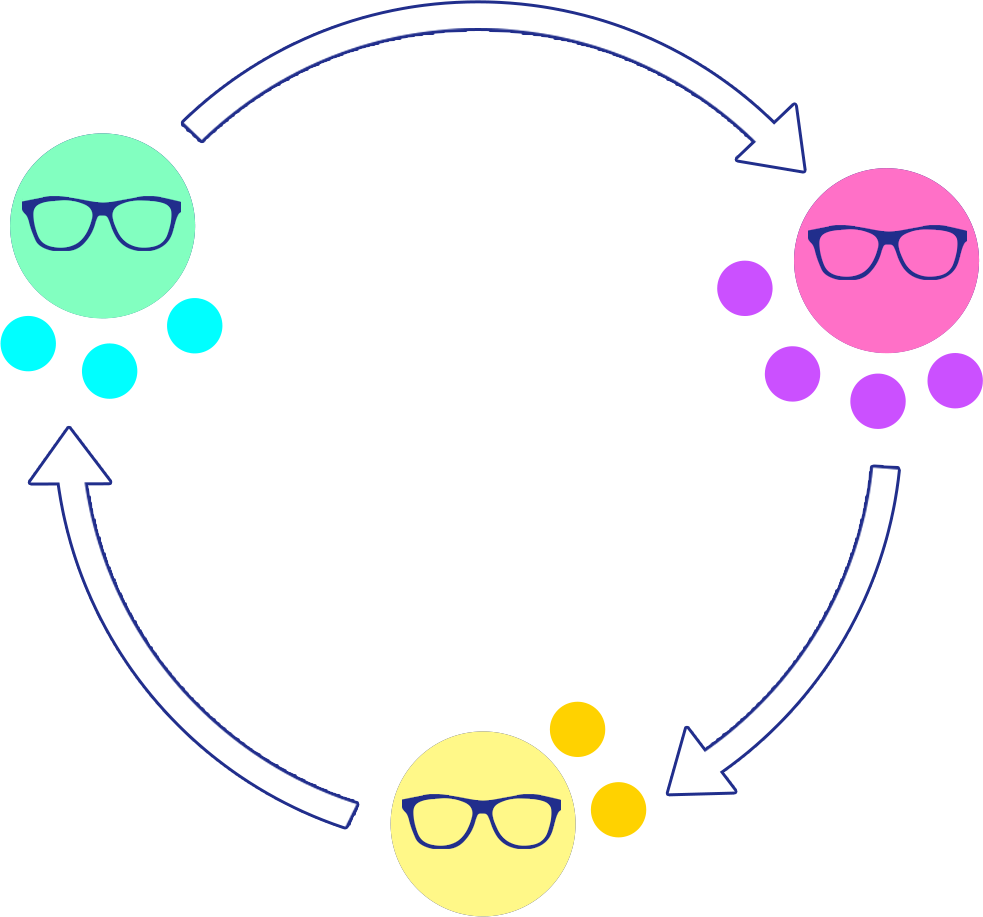 First officers, present your work and steps to your new crew.
Flight captains and flight engineers, takes notes and ask questions as needed.
5 Minute Timer
[Speaker Notes: K20 Center. (n.d.). Expert Stay and Stray. Strategies. https://learn.k20center.ou.edu/strategy/2650]
Expert Stay and Stray: Reflection
Work together to answer the following questions on the back of your Note Catcher handout.
What did you notice that all the posters had in common?
Why were all the posters not the same?
Consider more than just the numbers being different.
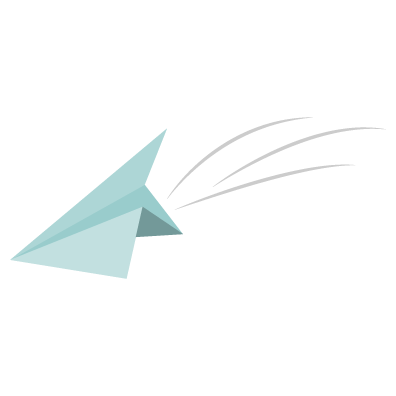 Last Flight: Create
Create a table of values with 5 ordered pairs that model a linear relationship.
Then, fold your paper into an airplane.
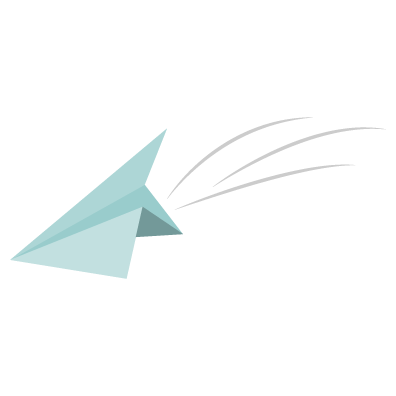 Last Flight: Solve
Unfold the paper and write the linear equation for the given table of values.
Think of your steps from your poster.
Did the steps help?
Do you need to make modifications to the steps?